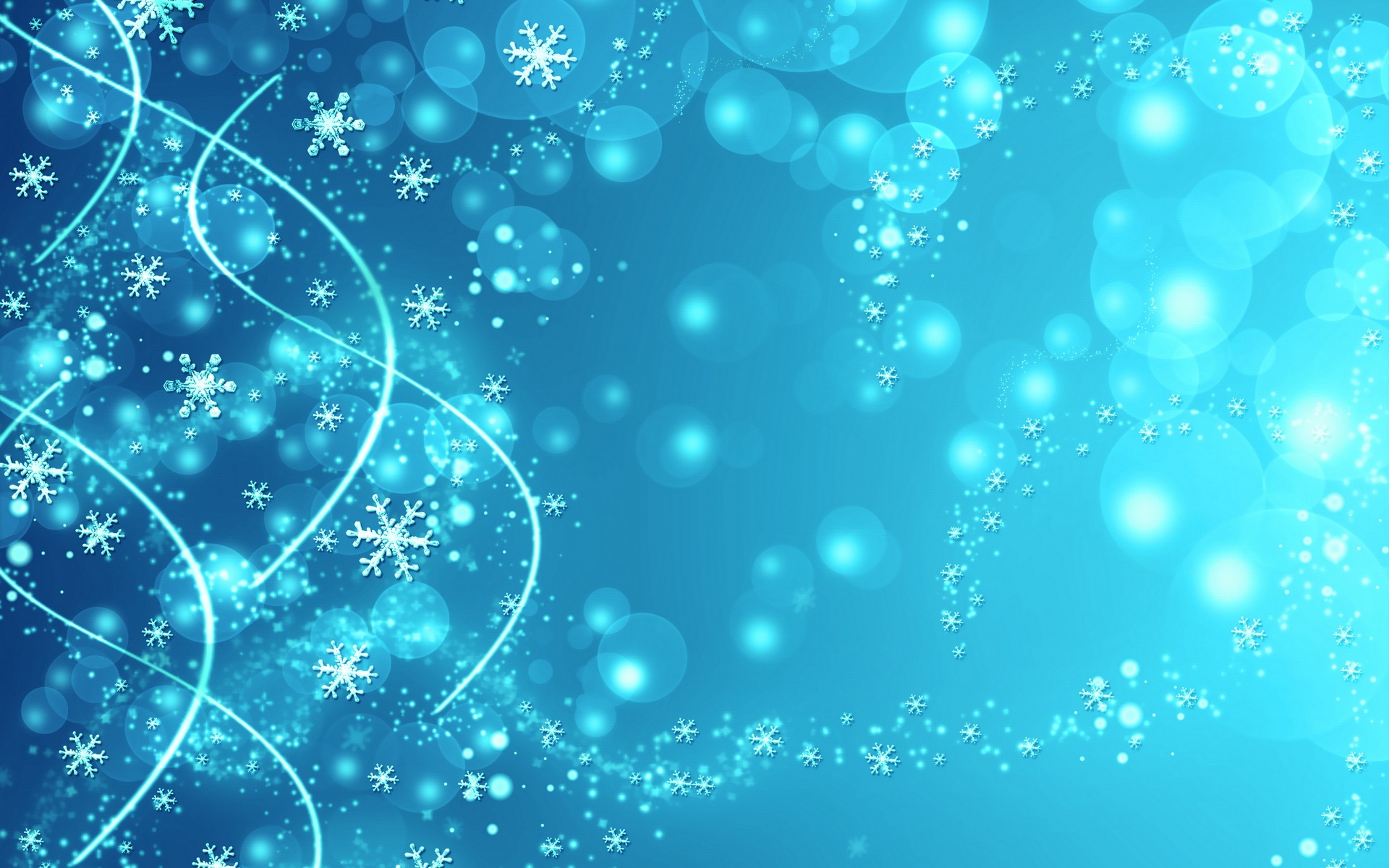 Квест-путешествие
«Подарки 
Дедушки Мороза»
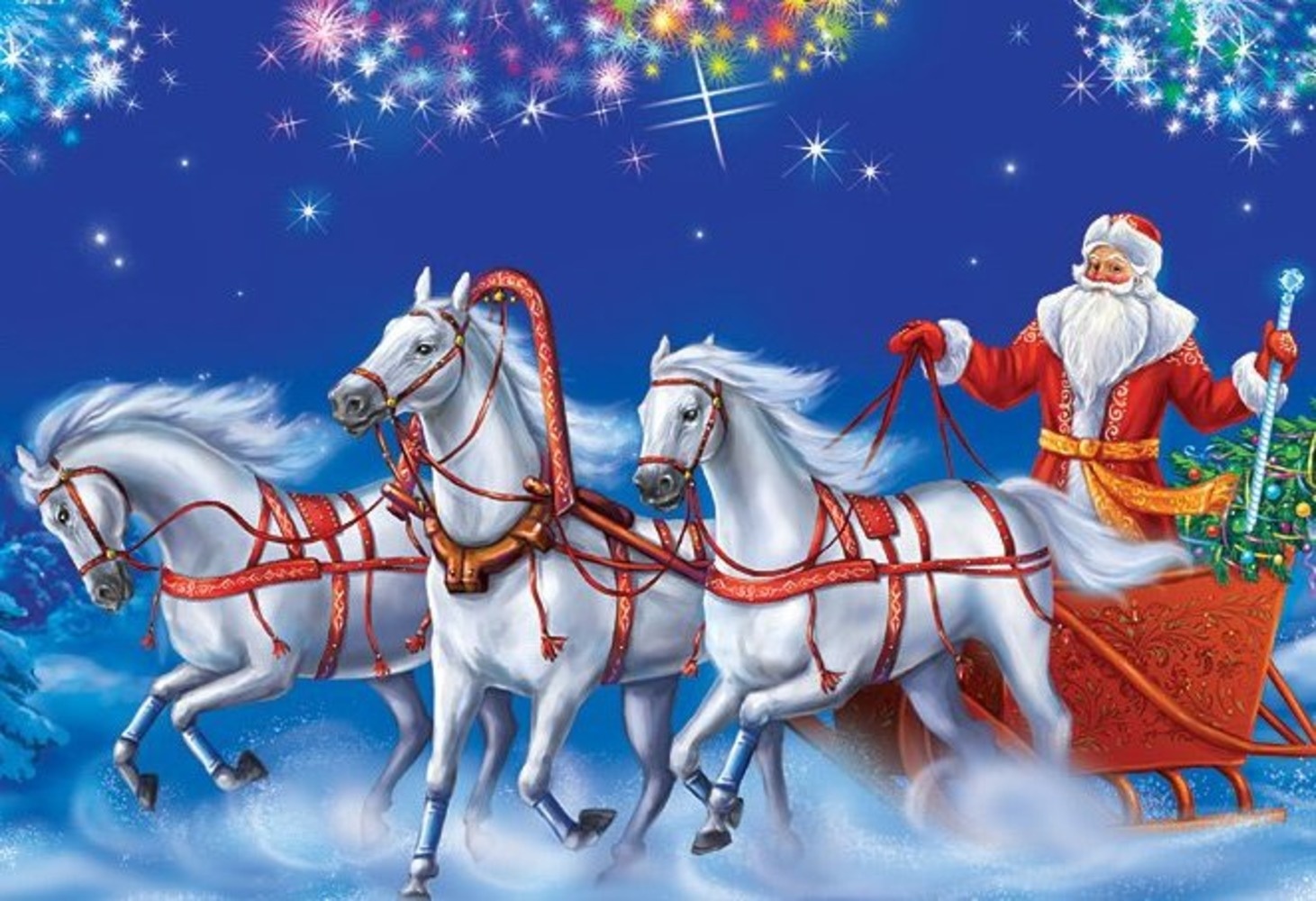 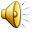 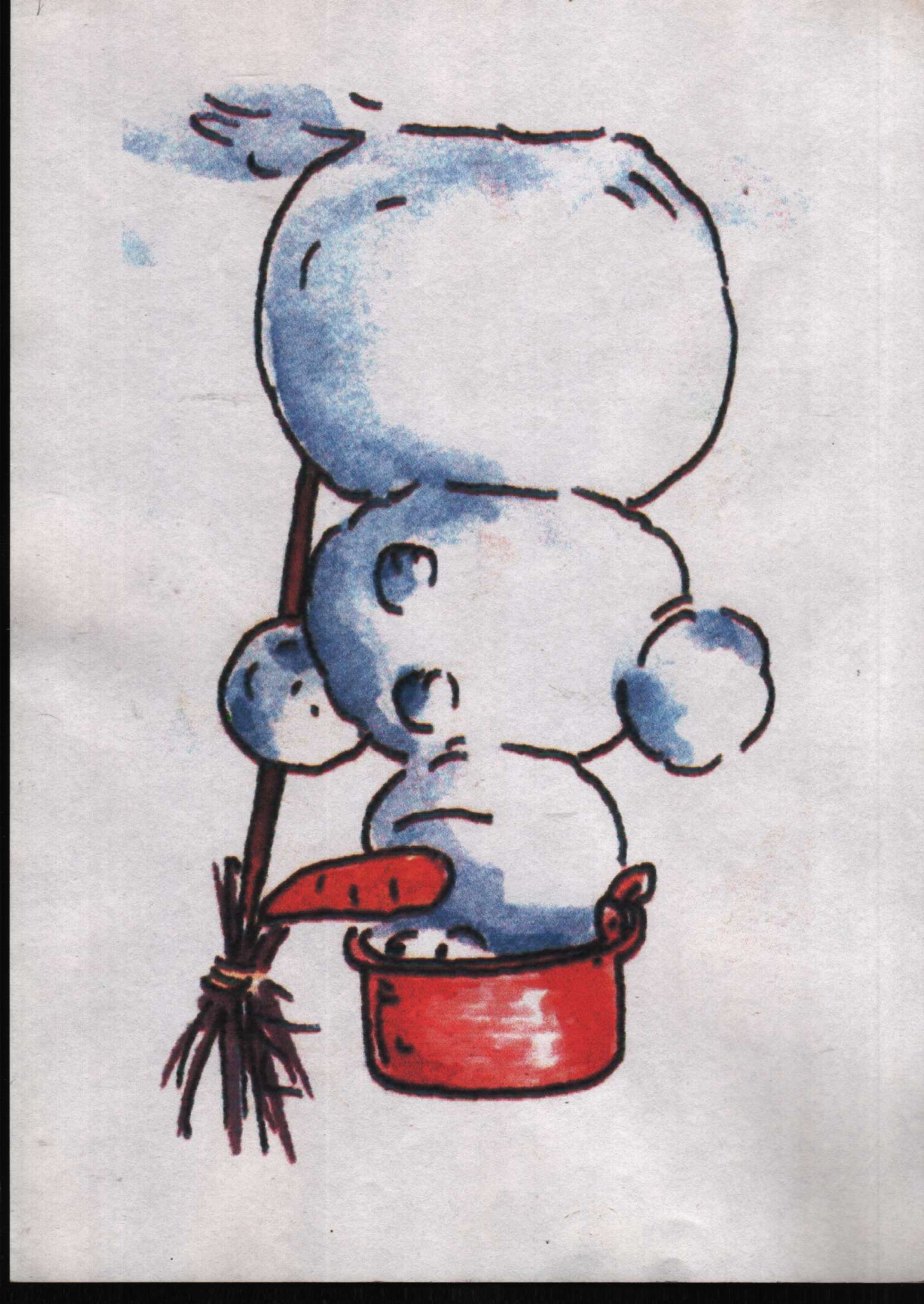 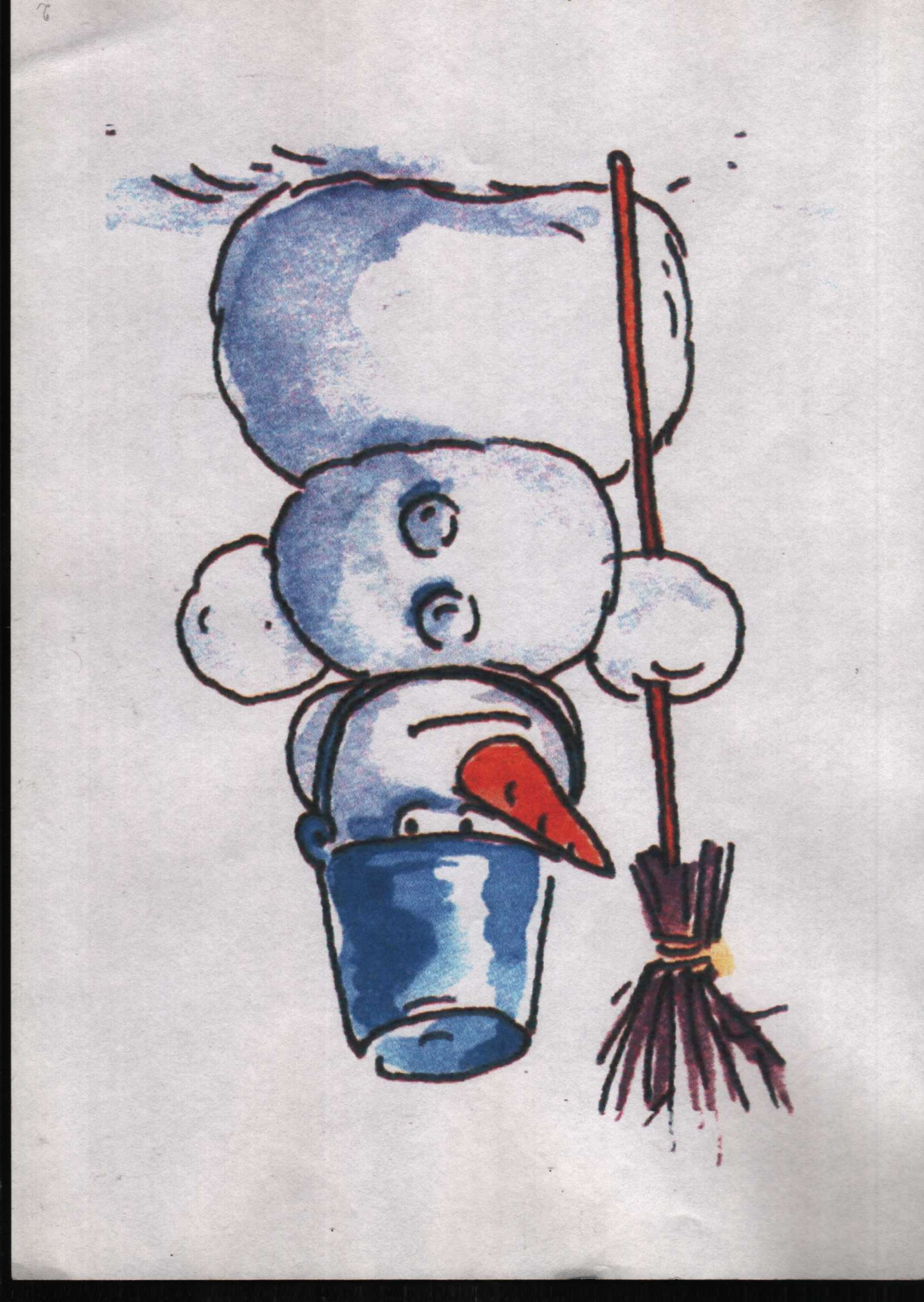 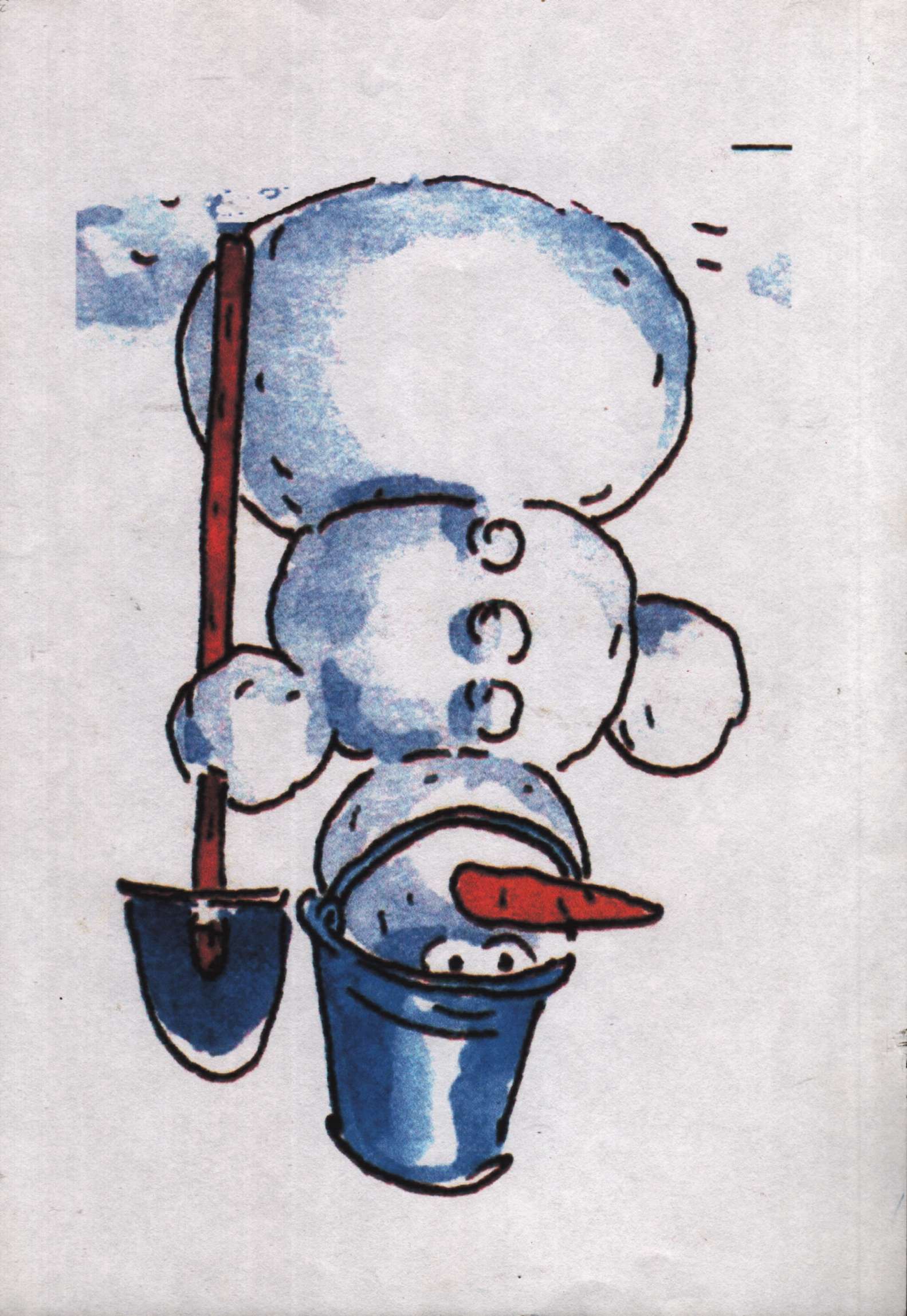 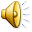 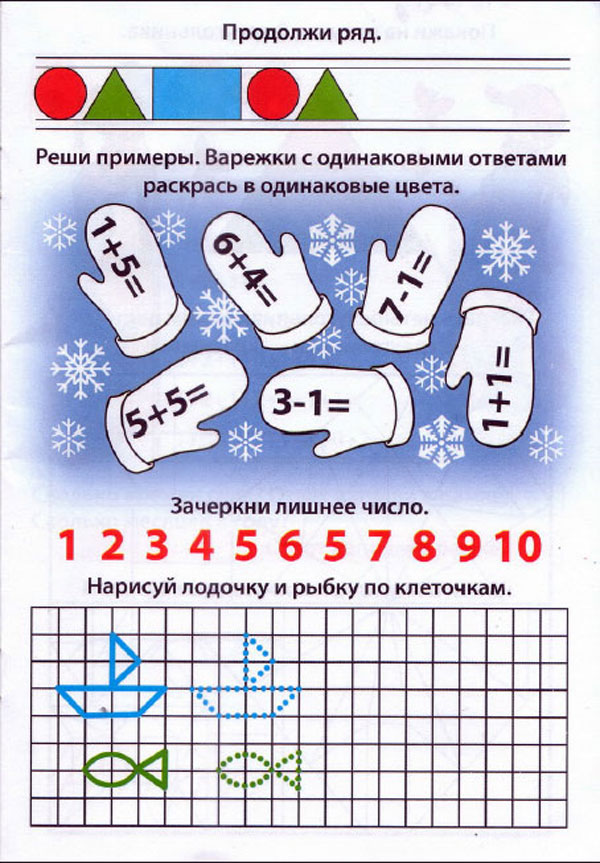 6 -     10-     2 -
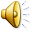 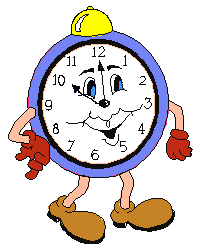 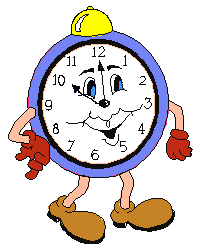 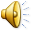 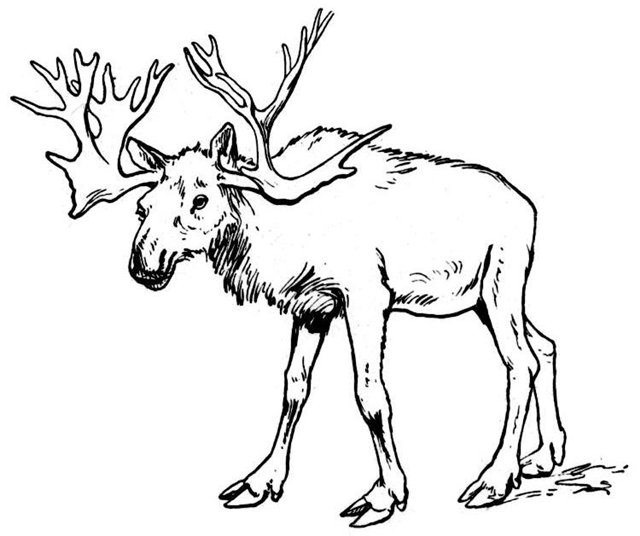 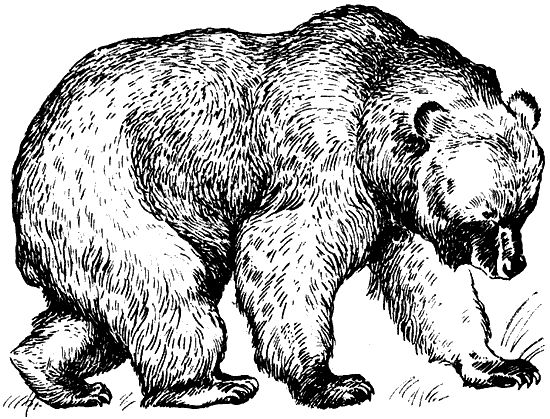 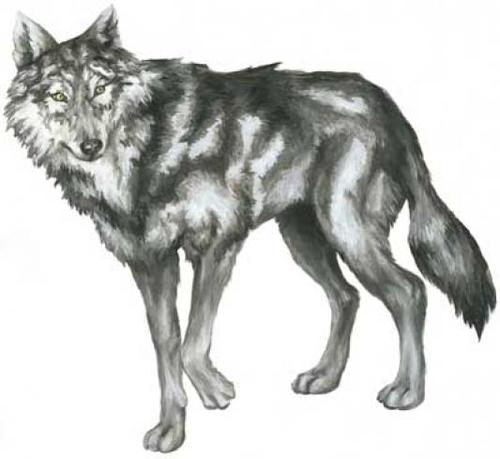 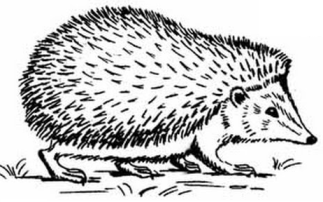 1
10
9
6
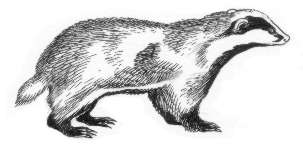 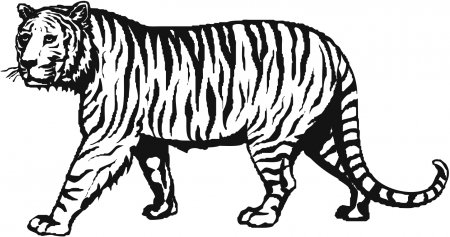 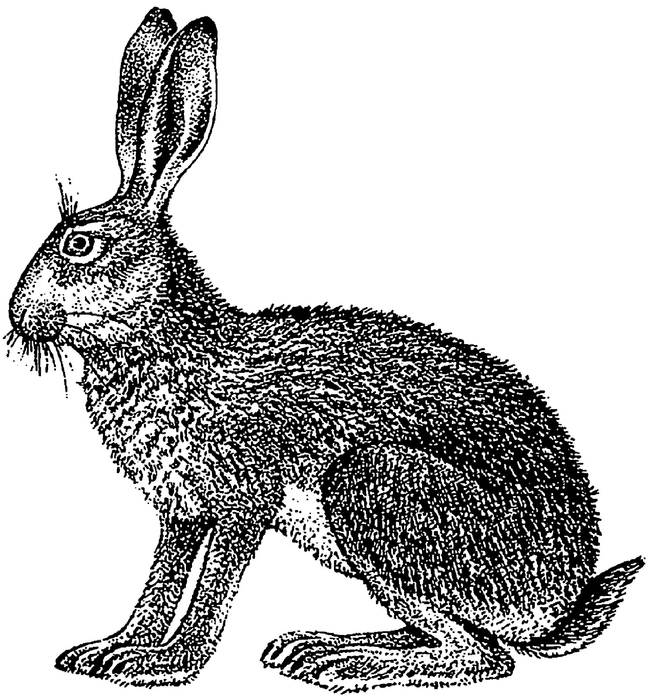 4
3
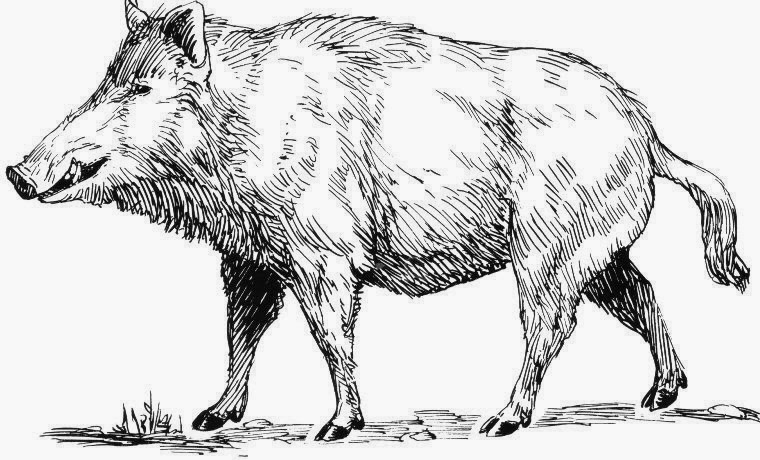 8
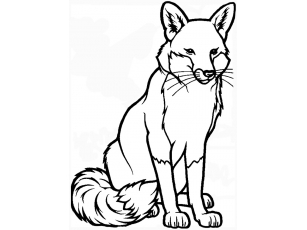 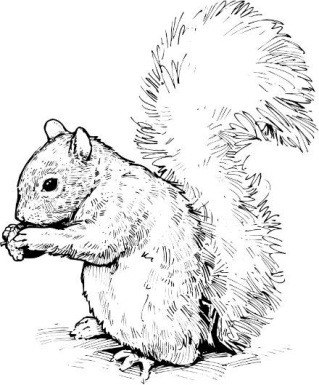 7
5
2
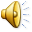 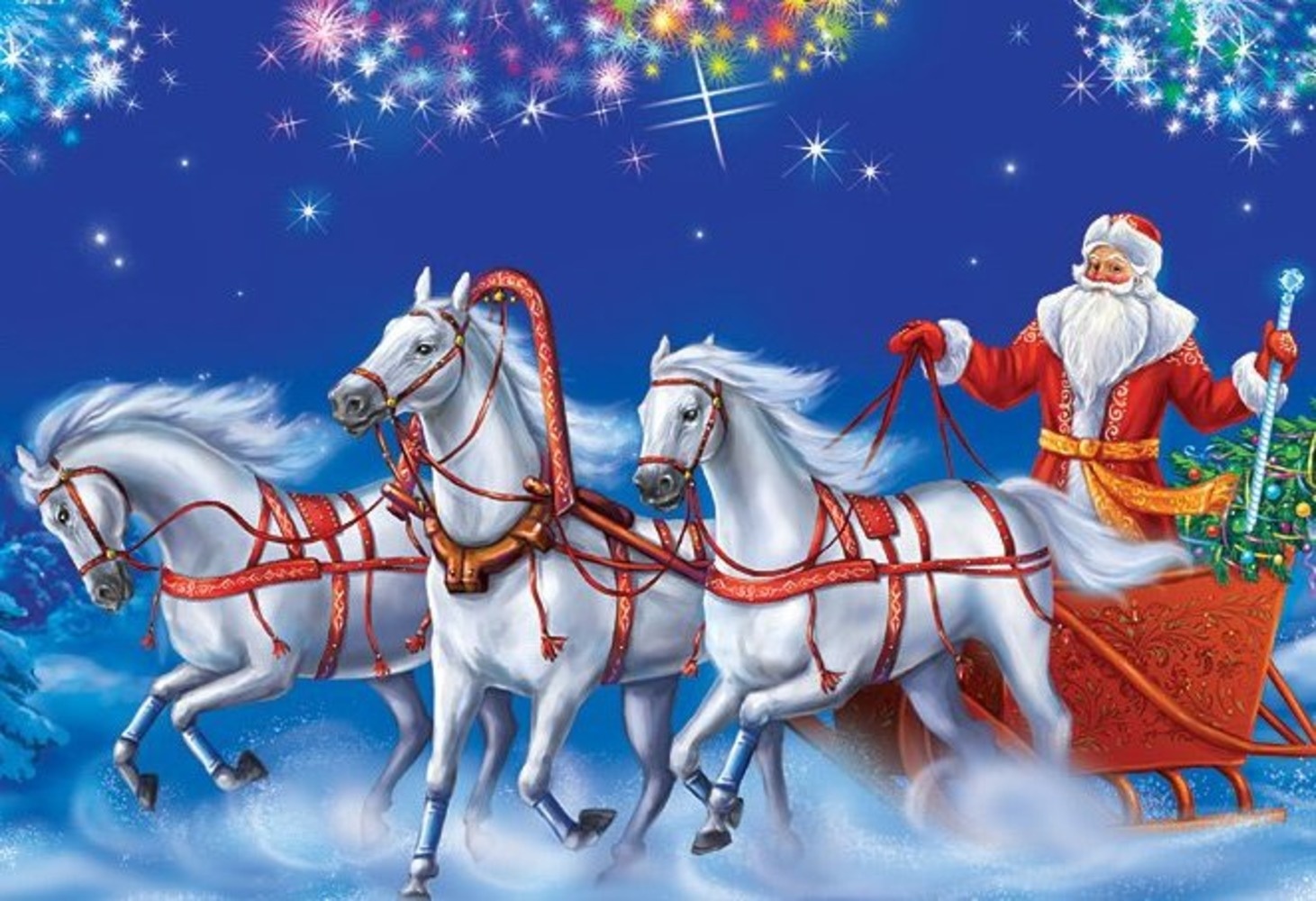 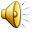